SEXUALIDADASPECTOS PSICOSOCIALES
Profa. Hassibi Yesenia Romero Pazos
Sexualidad
Sexualidad son las características biológicas, psicológicas y socioculturales que nos permiten comprender el mundo y vivirlo de manera cotidiana a través de nuestra postura de hombre o mujeres.
Aspecto psicológico de la sexualidad
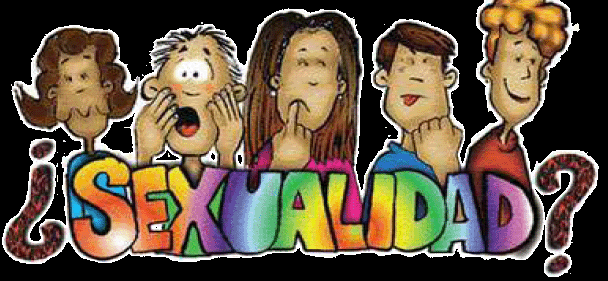 SEXUALIDAD
¿¿EDUCACIÓN SEXUAL ??
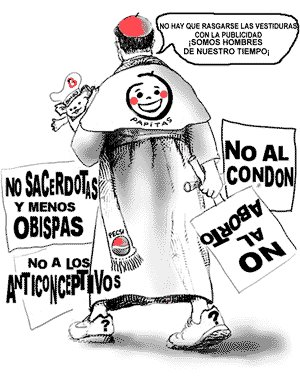 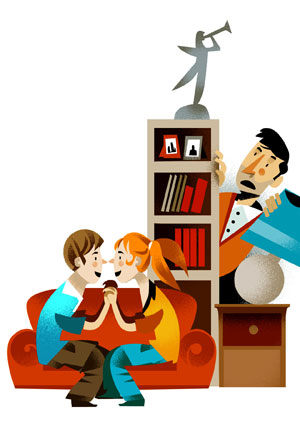 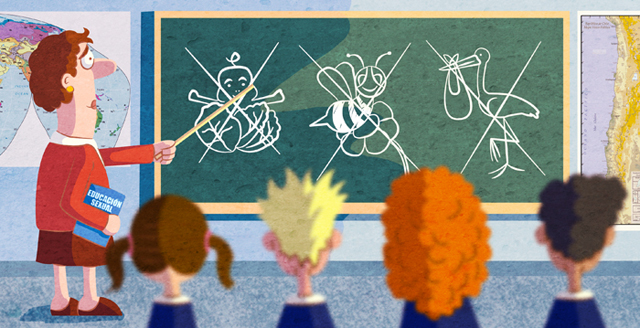 MALA EDUCACIÓN SEXUAL
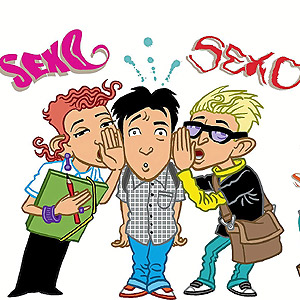 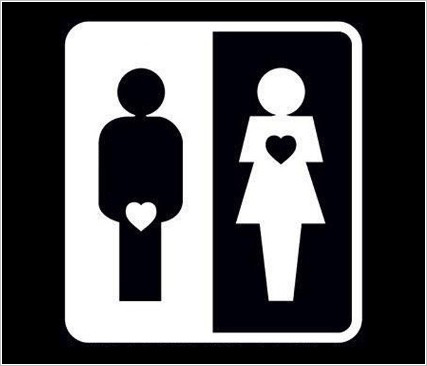 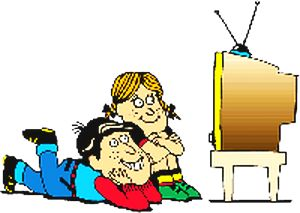 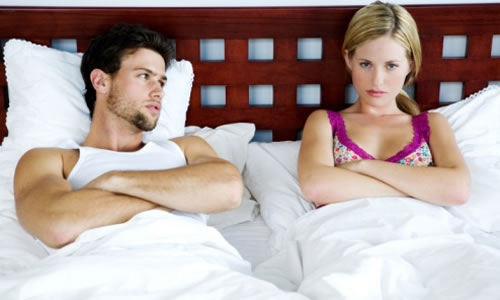 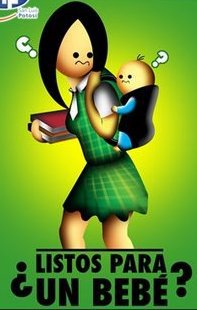 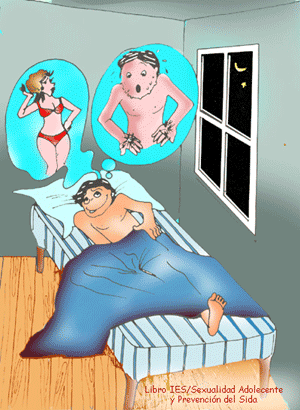 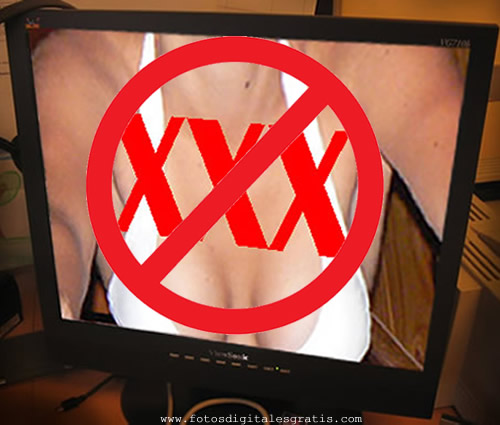 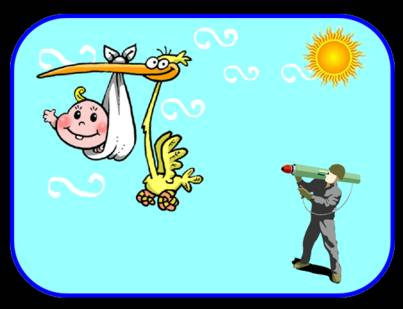 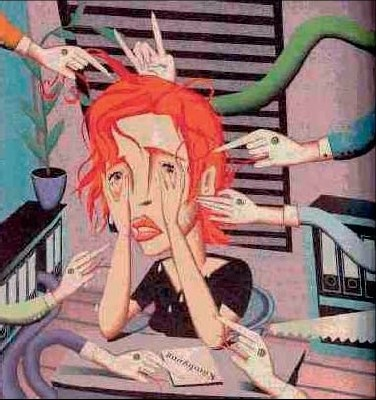 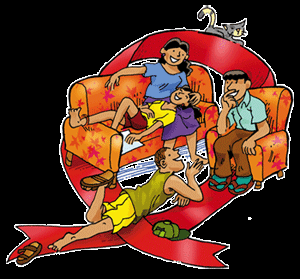 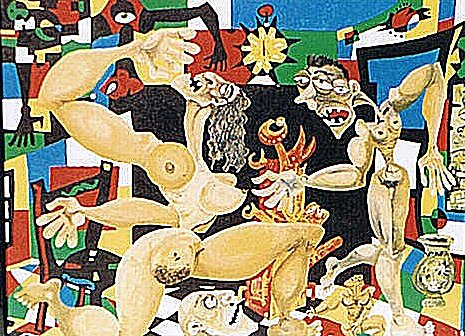 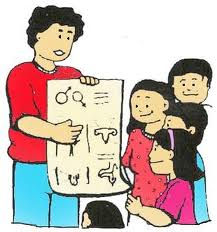 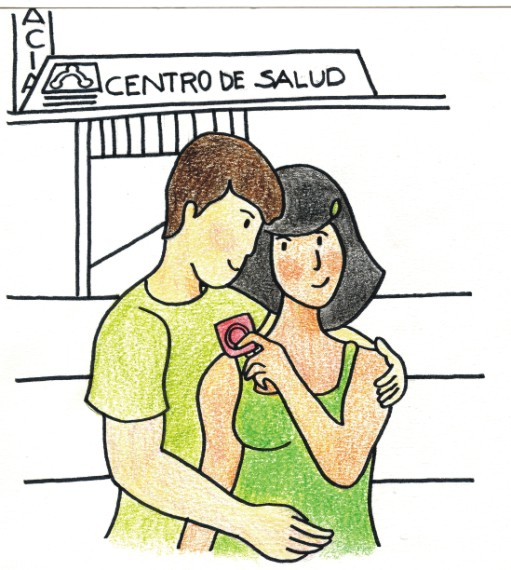 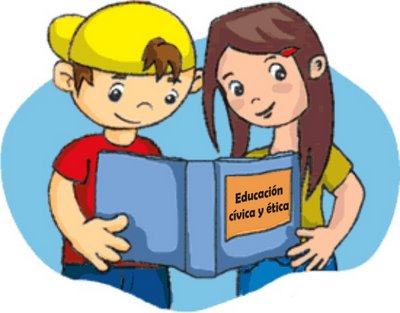 Sexualidad sana
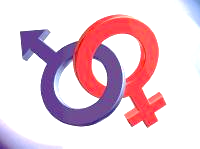 Deseo, placer, fantasías, atracción ,intimidad, sentimientos, juegos amorosos, conciencia de las fantasías y compartirlas, autonomía, capacidad de decisión y respeto a sí mismo y a la pareja. 

 Reeducación sexual
Derechos sexuales